CHAPTER 3
Cross’ Moment Distribution Method
Moment Distribution
Iterative Method
Directly computes End Moments.
Convenient for small to medium sized problems
Concepts
SIGN CONVENTION = CLOCKWISE MOMENTS on the MEMBER are considered as POSITIVE.
FIXED END MOMENTS
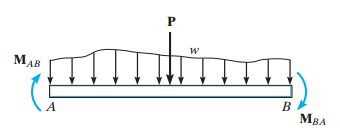 Concepts
Member Stiffness Factor:- defined as the magnitude of moment M req’d to rotate end A by 1 rad.



 The moment M is computed as
The member stiffness factor is defined as the term in the brackets.
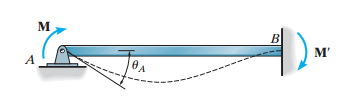 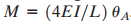 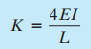 Concepts
Joint Stiffness Factor:-  The total amount of moment needed to rotate a joint by 1 rad.
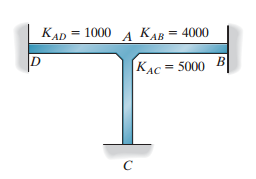 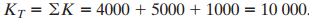 Concepts
Distribution Factor:- If a moment is applied to a fully connected fixed joint, then this moment is distributed to each connected member depending on each member’s stiffness. The distribution factor is such a percentage/ratio computed for each member.
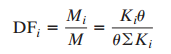 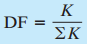 Concepts
Member relative stiffness factor:- As E is usually constant for a structure, the stiffness for a single member can be defined as :


We use this value to compute the distribution factor.
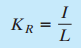 Concepts
Carry-Over Factor:- For a rotation of 1 rad , We’ve seen that M= (4EI/L)θa and M’= (2EI/L)θa  
In other words, M’=(1/2)M.
The carry-over factor represents the fraction of M “carried-over” from the pin to the wall.( In this case +1/2)
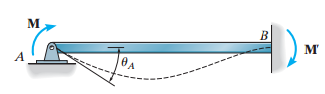 Moment Distribution for Beams
Examples
Stiffness Factor Modifications
Member Pin Supported at Far End:-


Symmetric Geometry + Loading:-


Symmetric Geometry + Anti-symmetric Loading:-
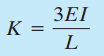 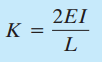 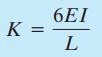 Example
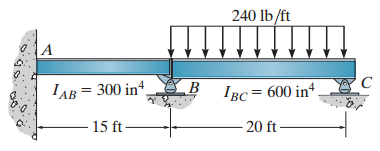 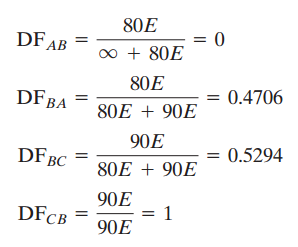 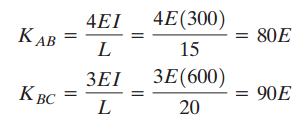 Example (Cont.)
M. Distribution Table
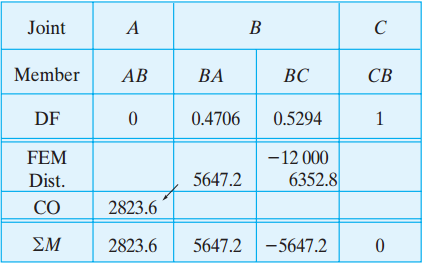 (More Examples)
M. Distribution for Frames: NO Sidesway
Example
Joints E and D are pinned while A is fixed.
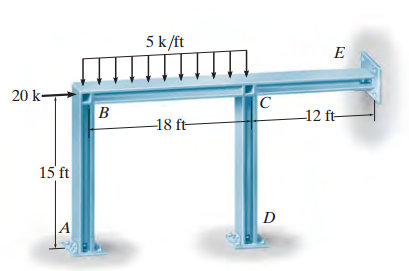 Example (Frame NO-Sidesway)
Stiffness Factors


Fixed End Moments
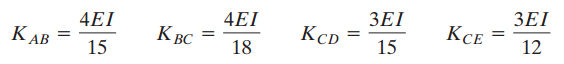 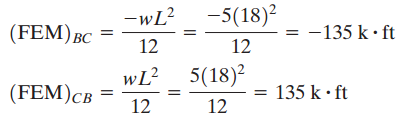 Example (Frame NO-Sidesway)
Distribution Factors
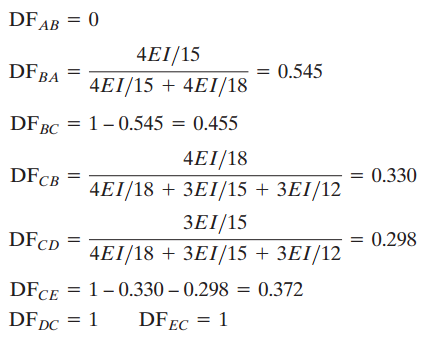 Example (Frame NO-Sidesway)
Distribution Table
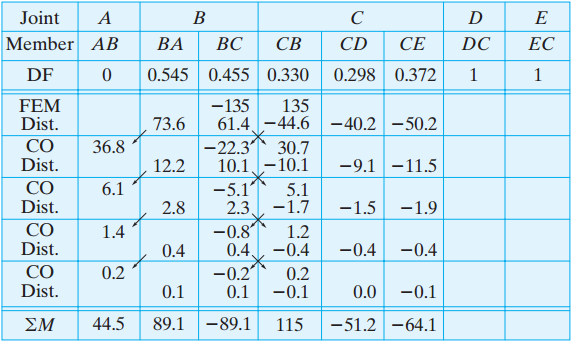 Example (Frame NO-Sidesway)
Moment Diagram
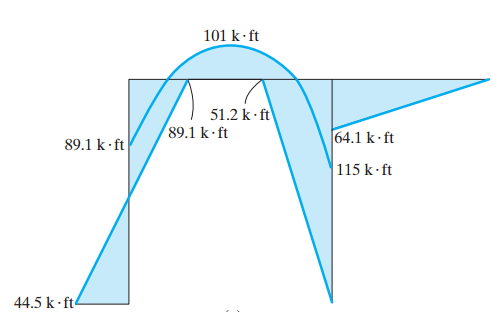 Frames (Sidesway)
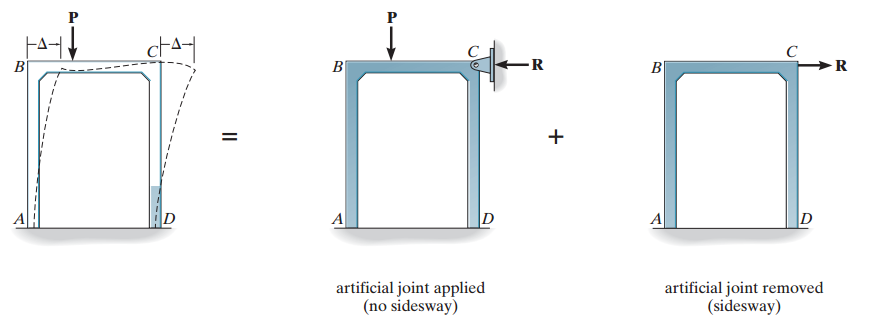 Frames (Sidesway)
Step one: Place an artificial joint to prevent sway and analyze the structure to get the imaginary reaction R
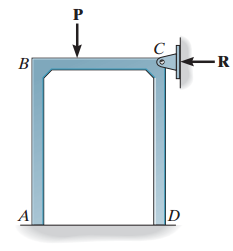 Frames (Sidesway)
Step two: Assume an equal and opposite force, R, is applied at the previous joint causing the structure to sway by a certain horizontal displacement d.
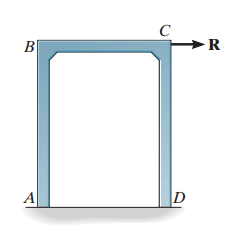 Frames (Sidesway)
For a certain assumed value of d, resulting end moments as well as R’ can be computed.
These magnitudes are proportional to the values developed in step one (Hooke’s law).
Hence, the final end moment is the sum of the original non-sway moments and a proportional (R/R’) magnitude of the sway moments.
Example: Frames (Sidesway)
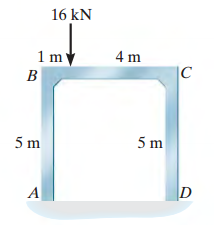 Example: Frames (Sidesway)
Step One:
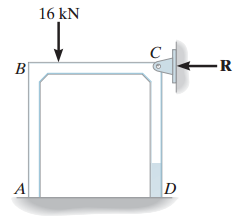 Example: Frames (Sidesway)
Fixed End Moments
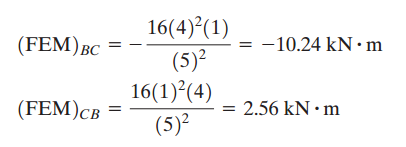 Example: Frames (Sidesway)
Step One: R= Ax+Dx= -(1.73-0.81) = -0.92 kN
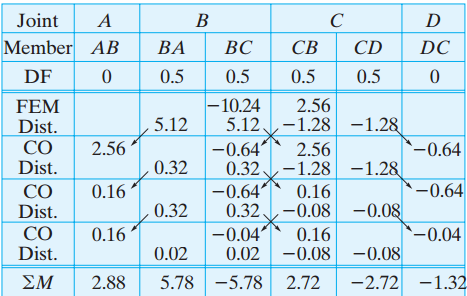 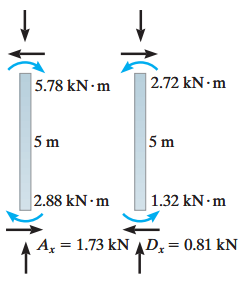 Example: Frames (Sidesway)
Step two: Assume the virtual force causes the following FEMS
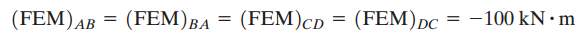 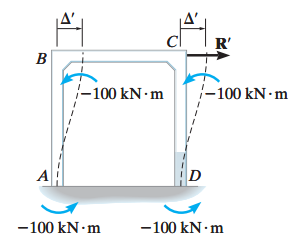 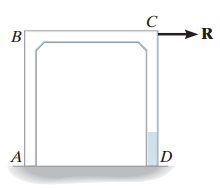 Example: Frames(Sidesway)
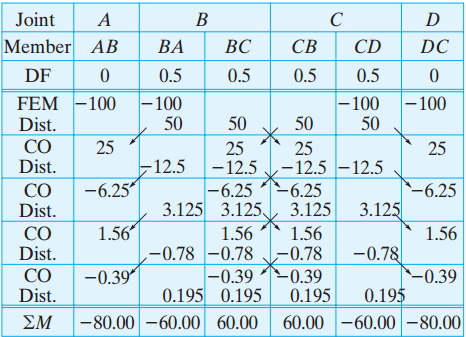 Example: Frames (Sidesway)
R’ = -(Ax+Dx) = -(28+28) =56 KN
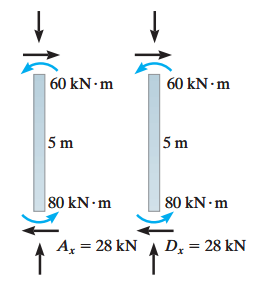 Example: Frames (Sidesway)
The actual moment values caused by the sway force R are computed by taking the proportioned values of the end moments computed for R’.
				 M = (R/R’) * M’
				 M = (1.92/56) * M’
Example: Frames (Sidesway)
Total Moments  = M(Non-sway) +( R/R’)*M’ (Sway)
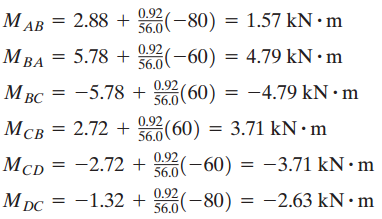 ANY QUESTIONS ??